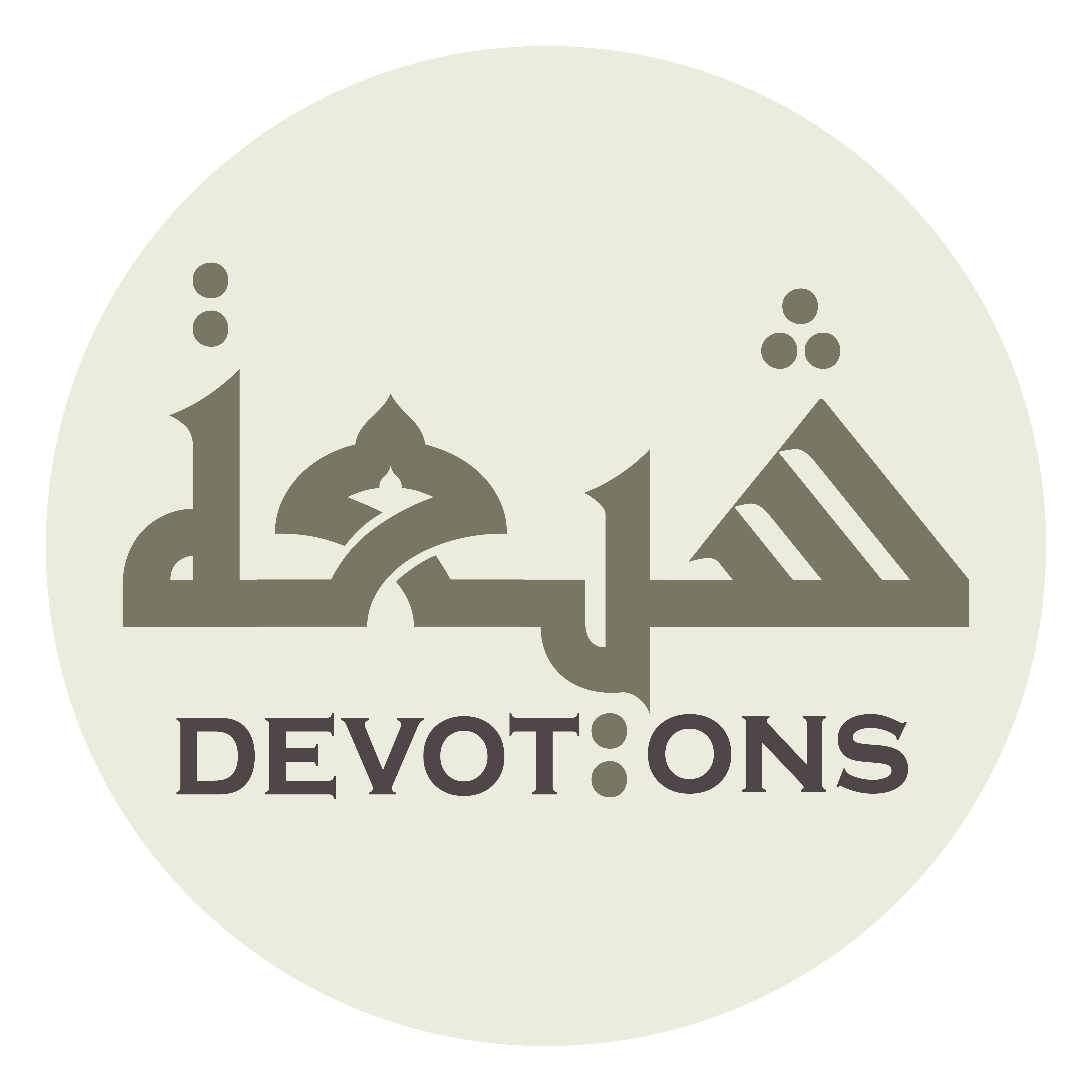 Dua when combing hair [20:25-26]
رَبِّ اشْرَحْ لِيْ صَدْرِيْ
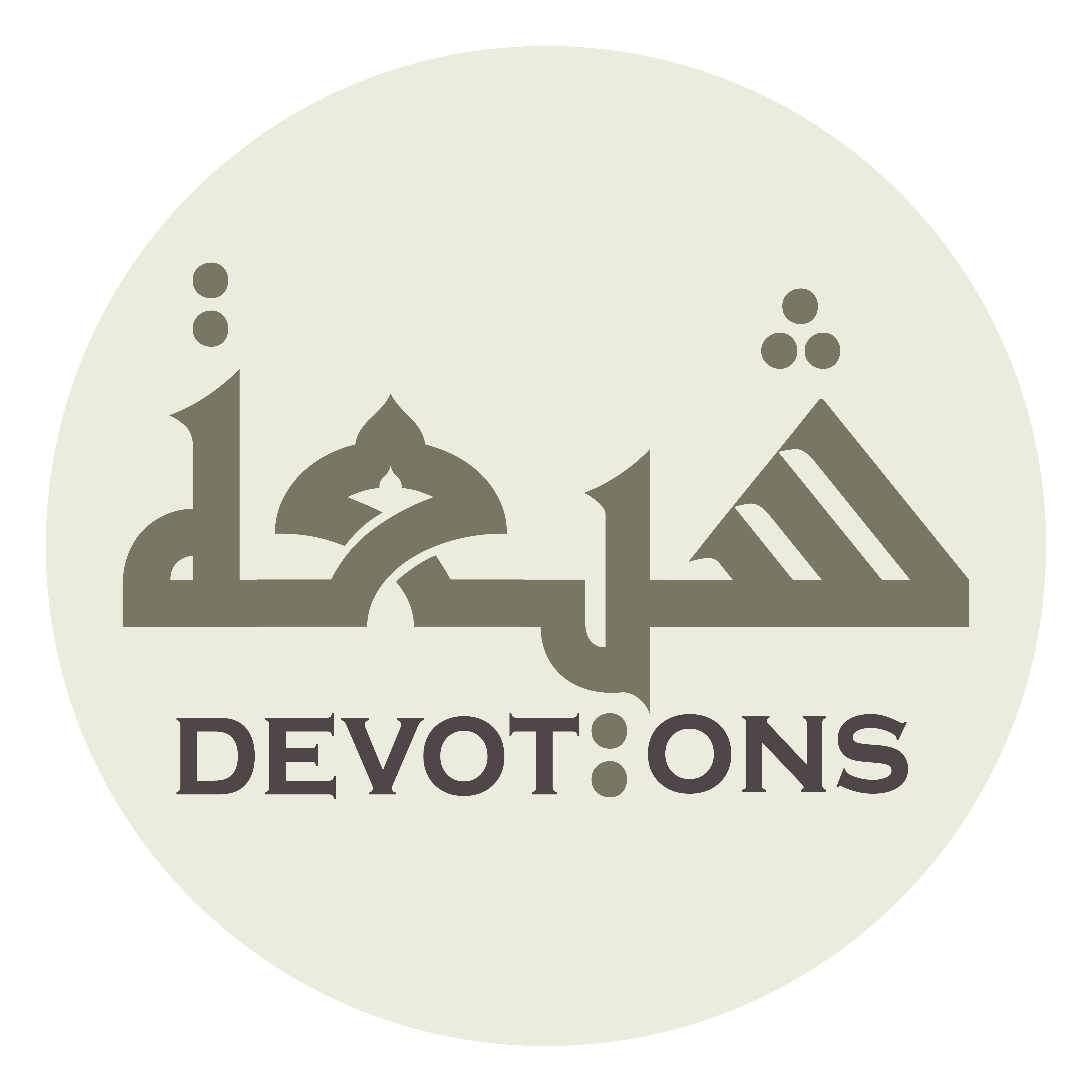 بِسْمِ اللَّـهِ الرَّحْمَـٰنِ الرَّحِيمِ

bismillāhir raḥmānir raḥīm

In the name of Allah, the Beneficent, the Merciful.
Dua when combing hair [20:25-26]
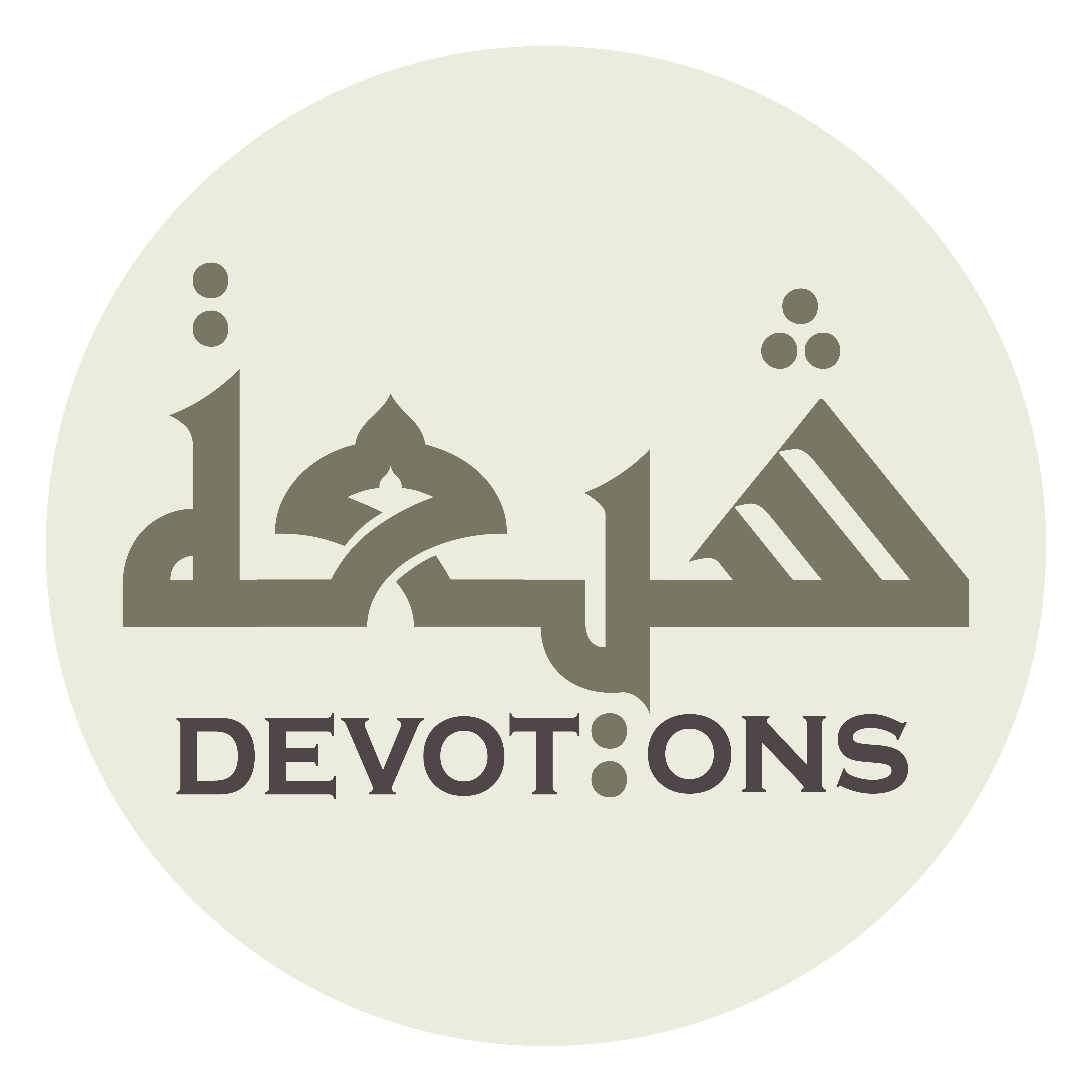 رَبِّ اشْرَحْ لِيْ صَدْرِيْ

rabbish-raḥ lī ṣadrī

O my Lord! Expand my breast for me,
Dua when combing hair [20:25-26]
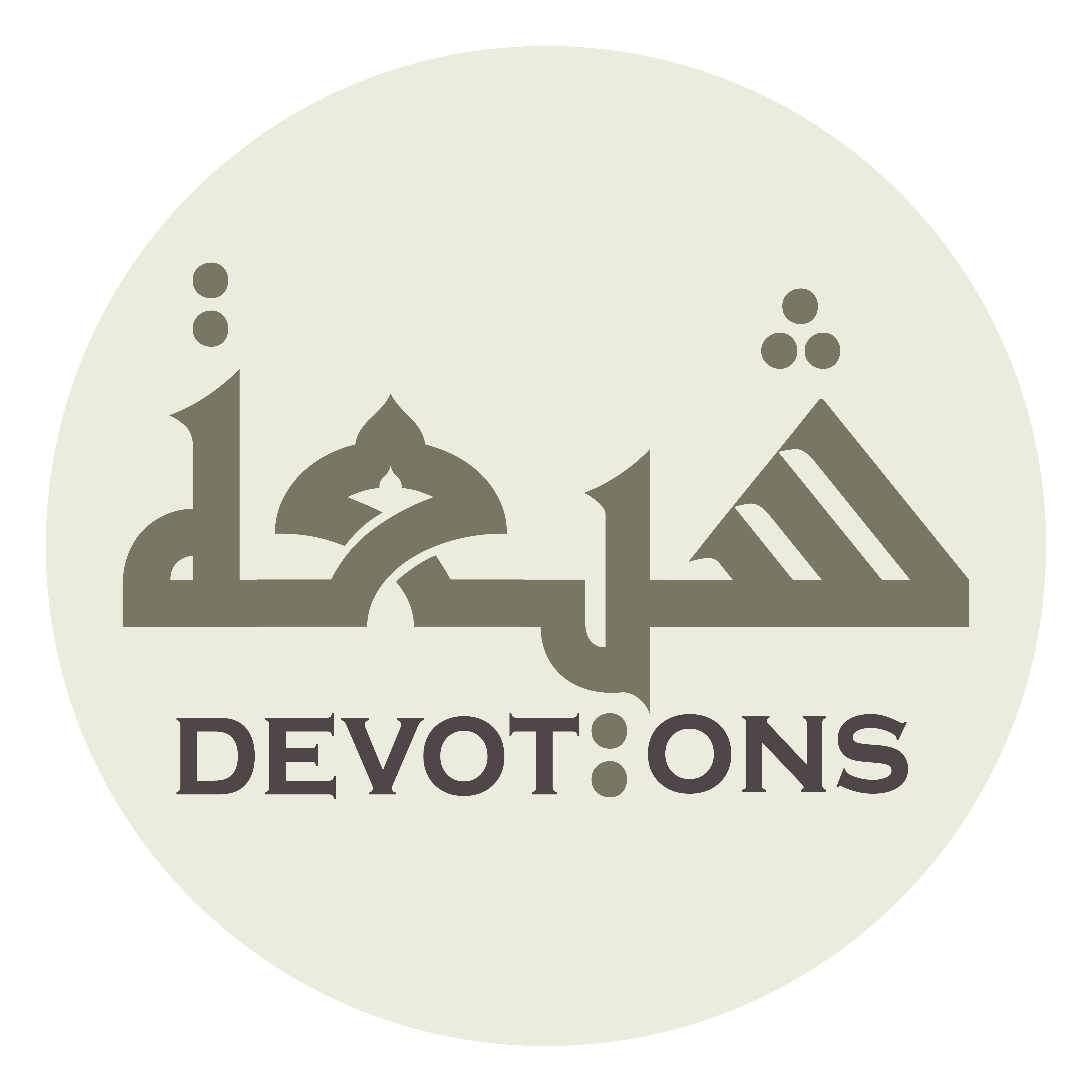 وَيَسِّرْ لِىٓ أَمْرِيْ

wayassir lī amrī

And make my affair easy to me,
Dua when combing hair [20:25-26]